DIGITAL WORKPLAN OVERVIEW
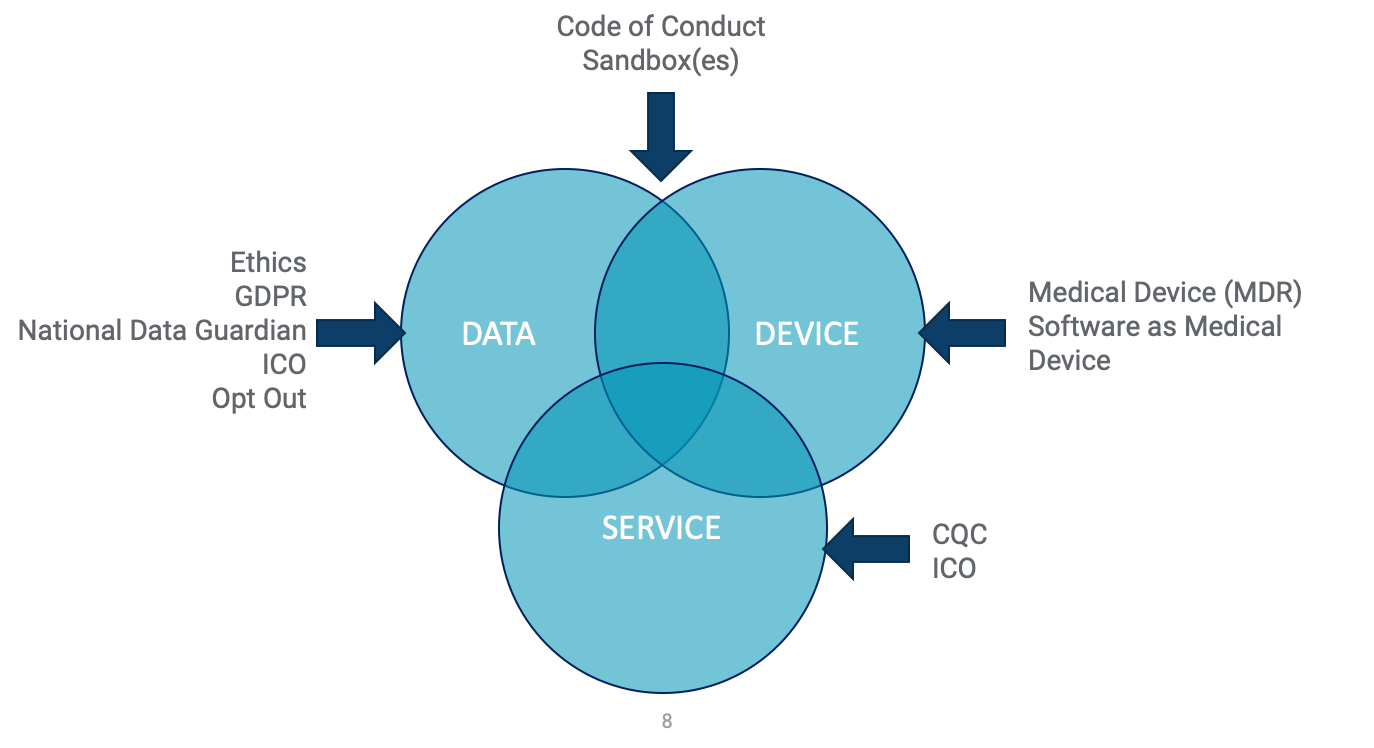 DATA
REGULATION
ADOPTION & SCALE
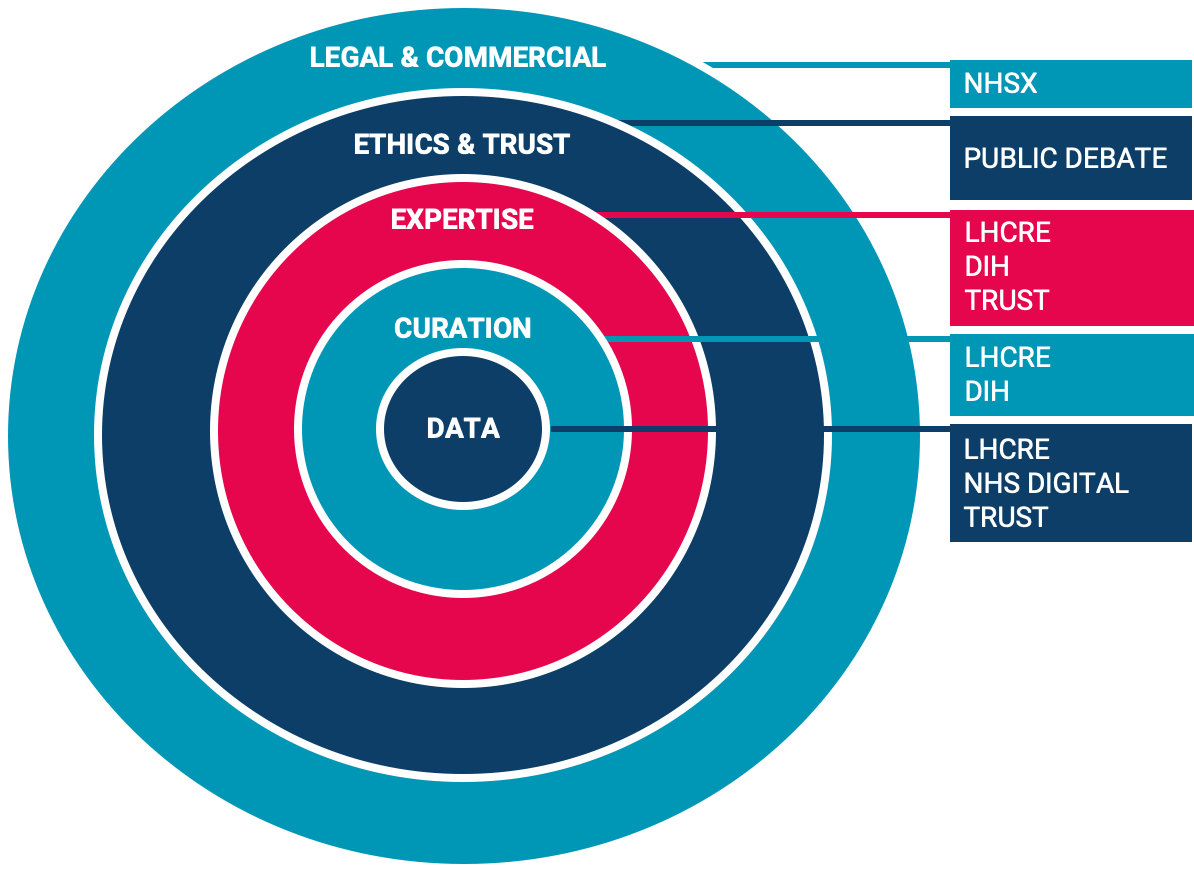 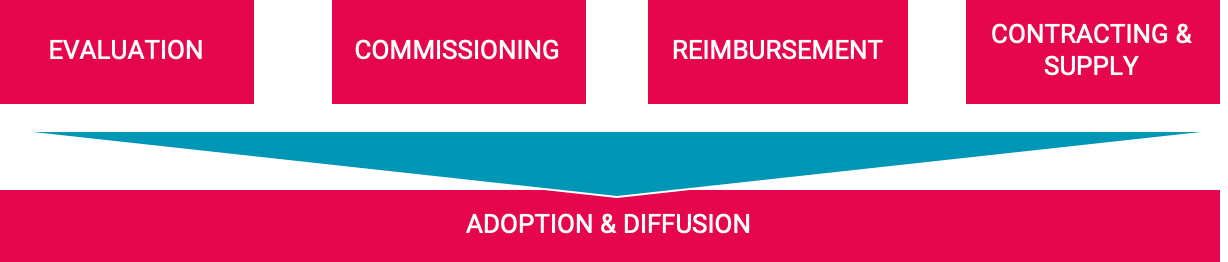 Focus on value-based regime for assessment, commissioning, reimbursement & procurement
Addressing the ethical, legal, technical and commercial aspects of industry access to data
Leverage existing expertise and contacts in regulationAppropriate regulatory regime required to build public trust
REIMBURSEMENT
SAFETY & SECURITY
EDUCATION & SKILLS
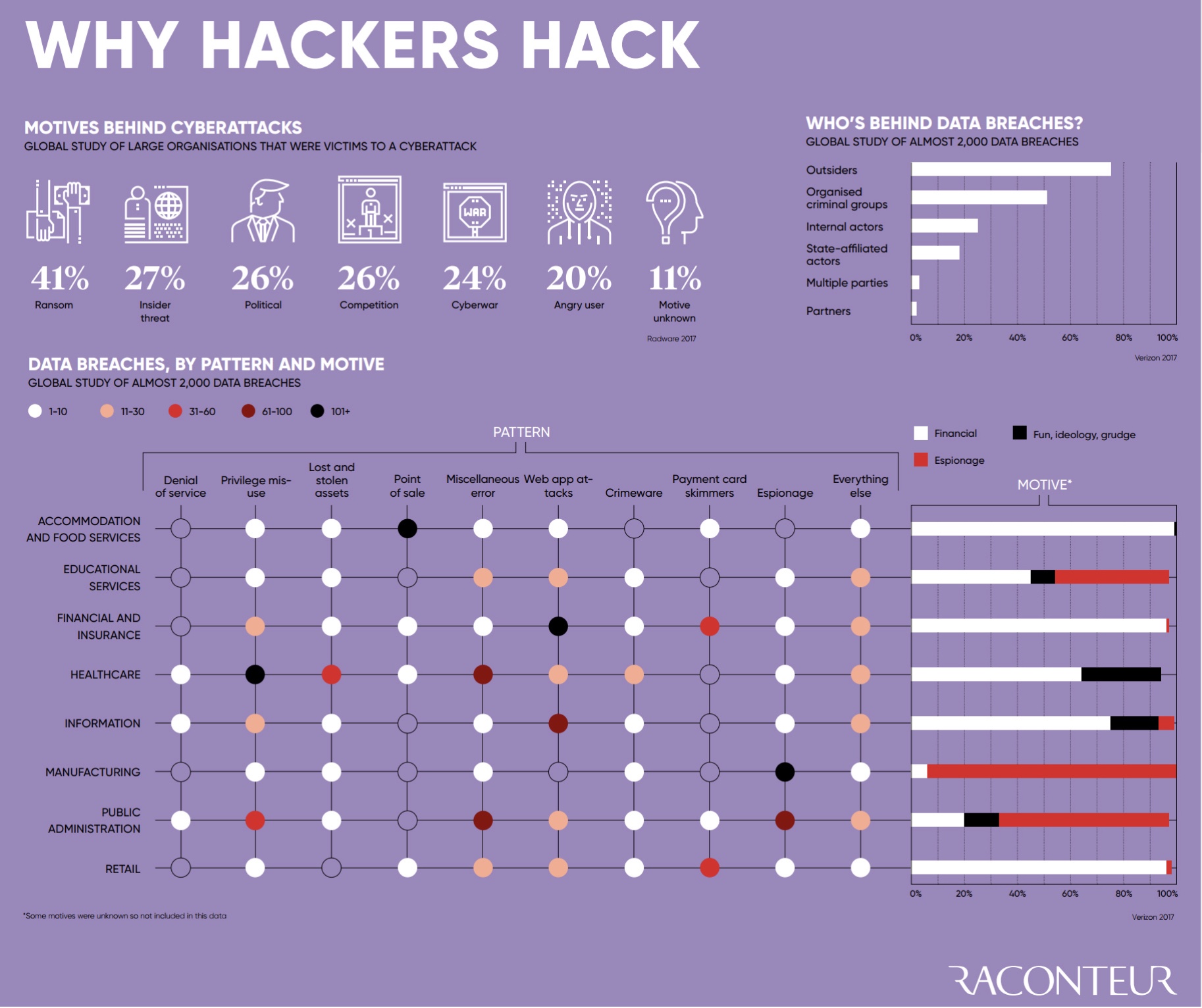 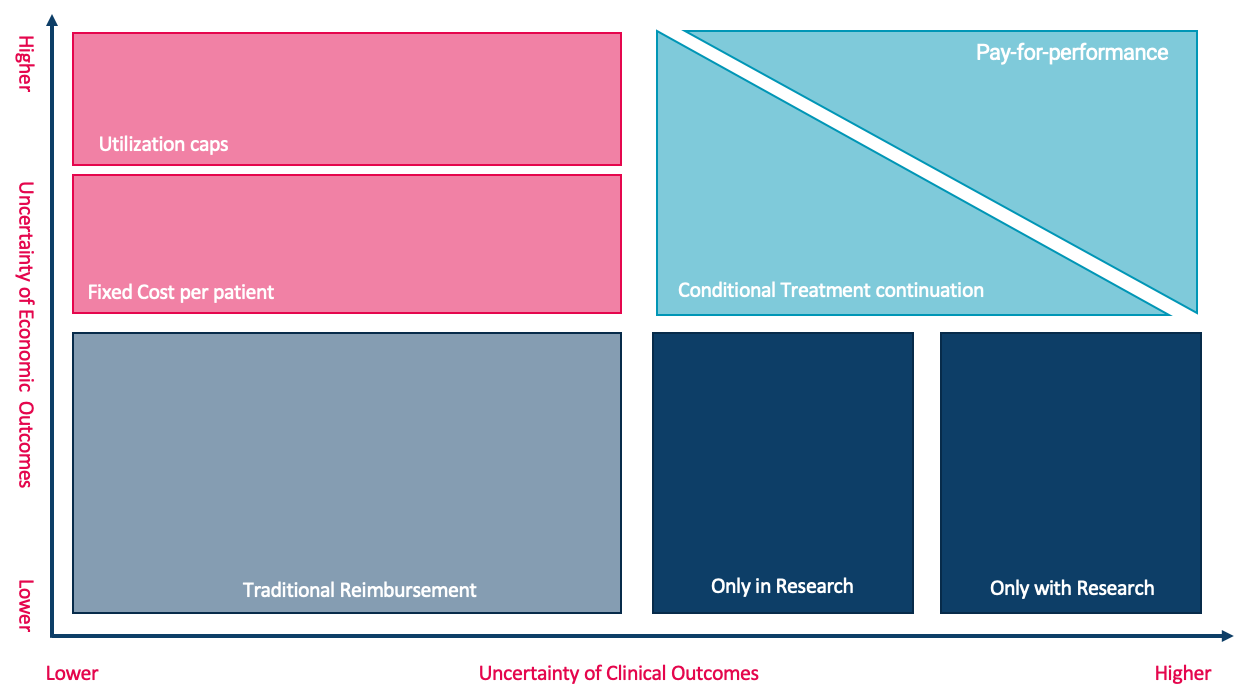 Develop industry/NHS/HEE forum to discuss and plan use of industry resources and haring of information on skills gaps
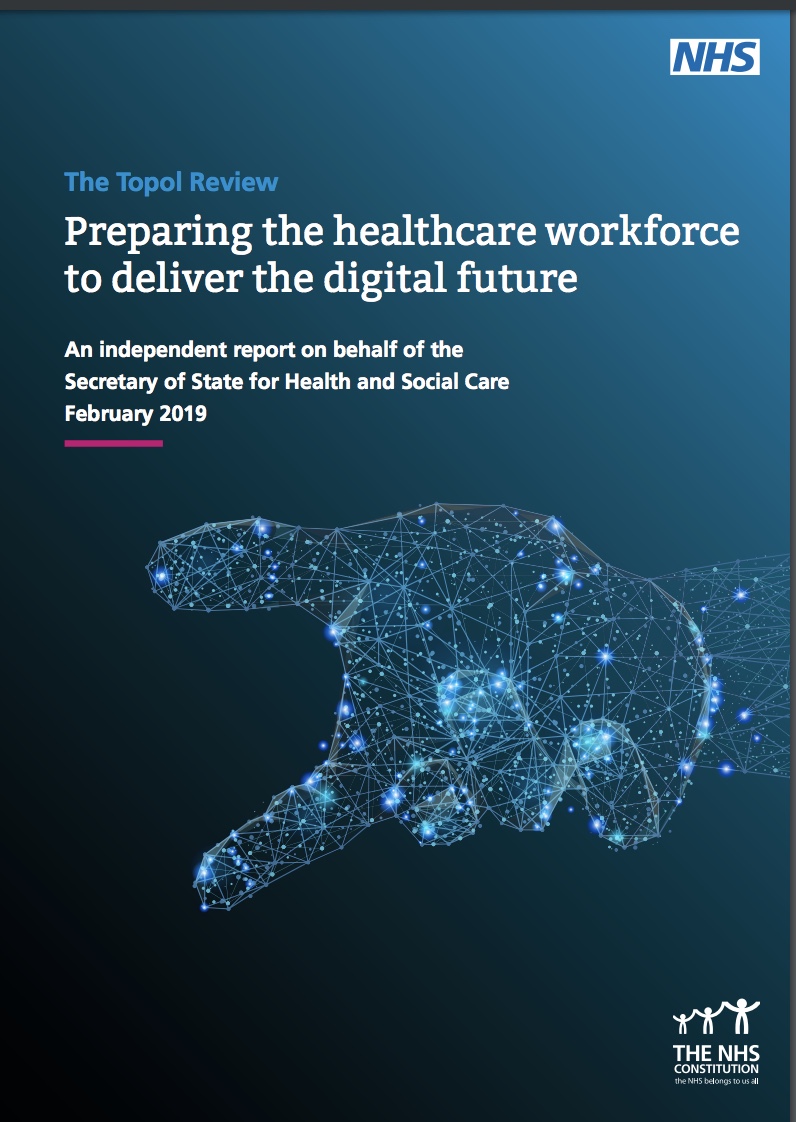 New approaches to payment should be co-developed so that value based, risk share and outcomes based payment models can be implemented
Establishing collaborative mechanisms for identification and remedial action on cyber vulnerabilities
1